COB+
The next generation of COBs
Ravish Arora
BG Home, Growth markets
April 2016
SPOT and Down Lighters Positioning – India Market
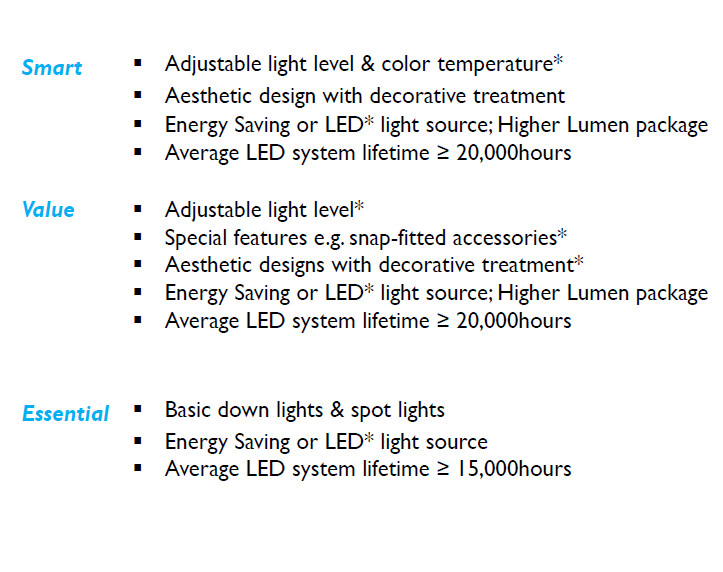 Smalu
90112
Aura
Ultra Slim+
Astra
COB+
COB+ Essential LED spots
Highlights
First time from Home BG in High Wattages too for 18W/22W apart from 7W/12W
Super bright light spectrum
Delivers 1700 Lumens for 22W and 400 Lumens for 7W
Super robust construction
Wide voltage protection from 160V – 360V and surge up to 2KV
Premium white metal housing made of aluminum
Delivers good performance on high temperature and heat resistance
Long life with LED technology
No harmful UV radiation
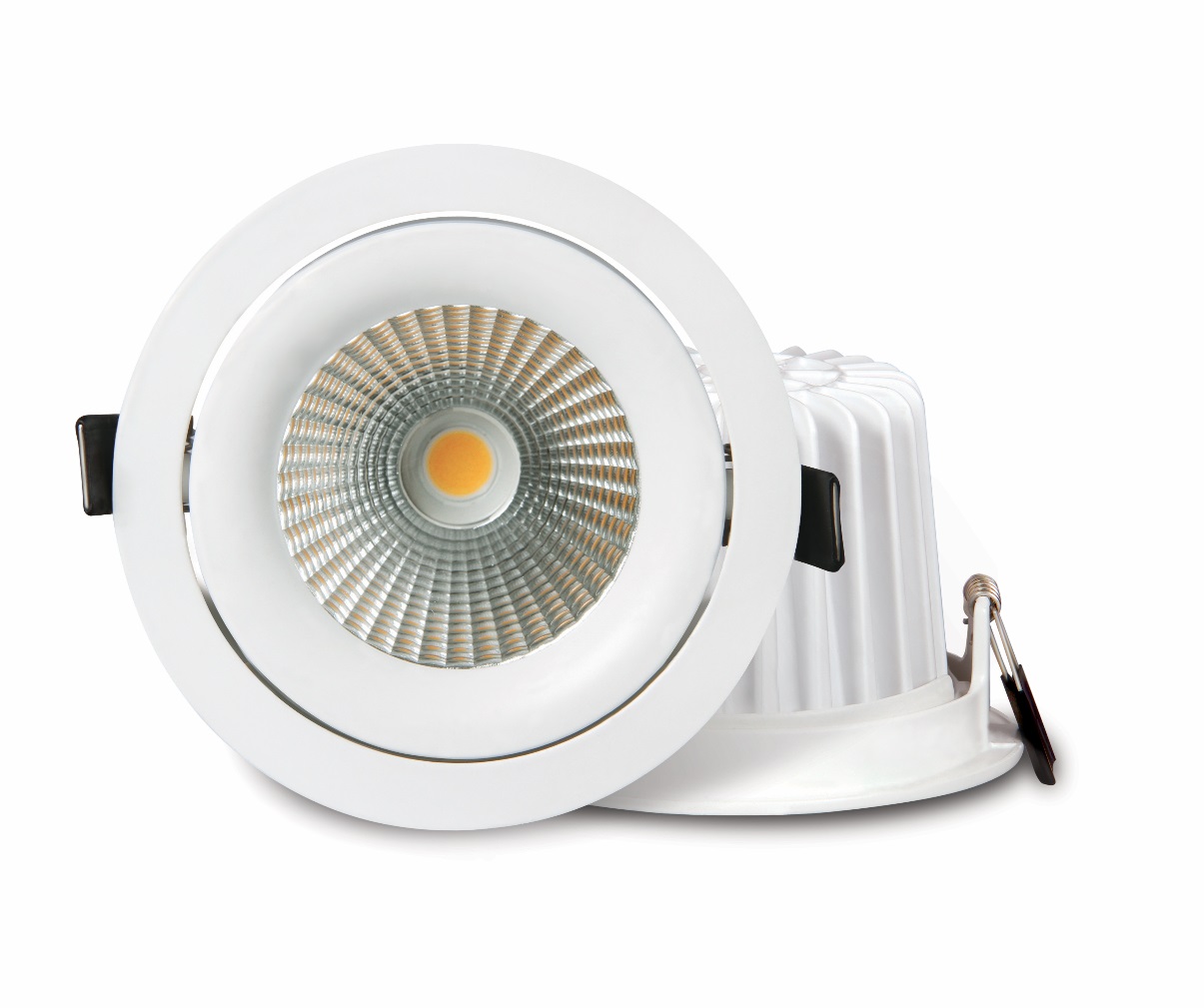 COB+ 22W
Philips
LED COB 22W Round
5000K: 59156/31/85
3000K: 59156/31/83
Essential
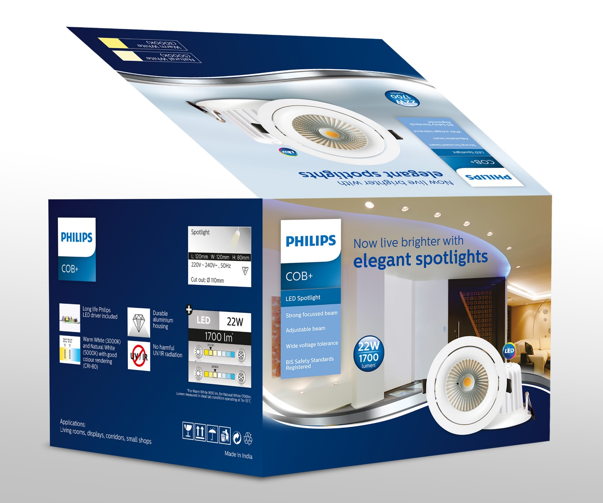 4
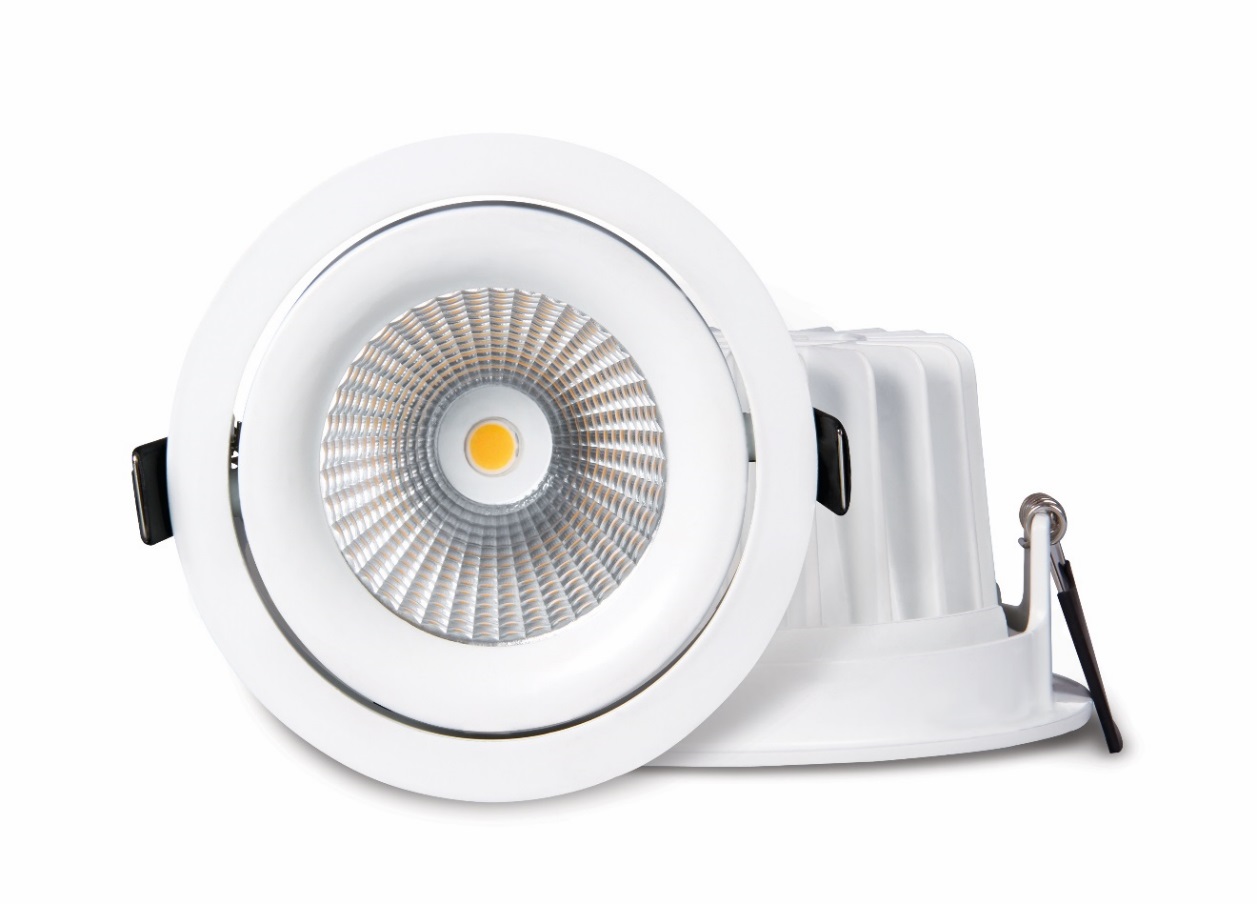 COB+ 18W
Philips
LED COB 18W Round
5000K: 59155/31/85
3000K: 59155/31/83
Essential
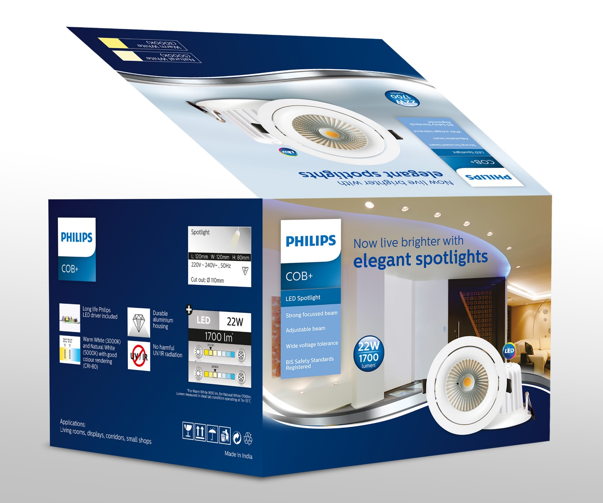 5
COB+ 12W
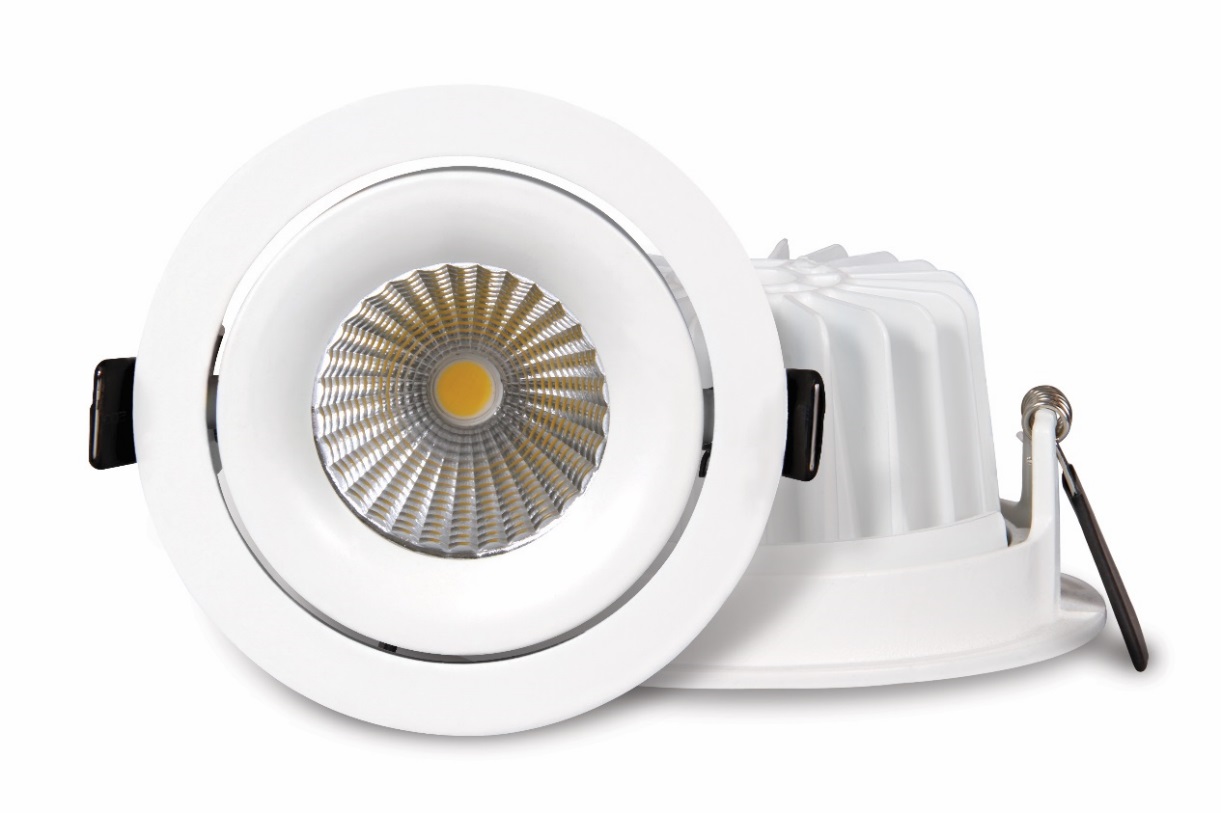 Philips
LED COB 12W Round
5000K: 59107/31/85
3000K: 59107/31/83
Essential
0x0.0W
included
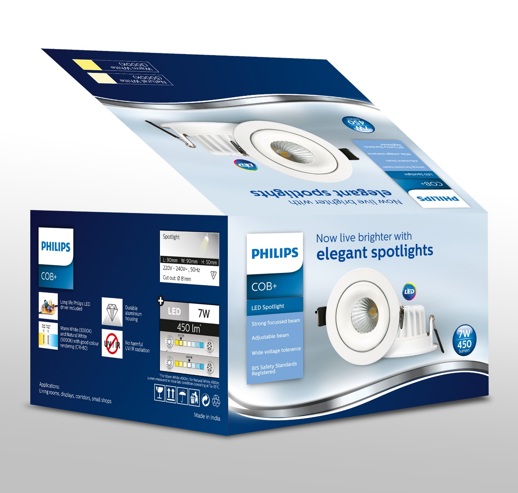 6
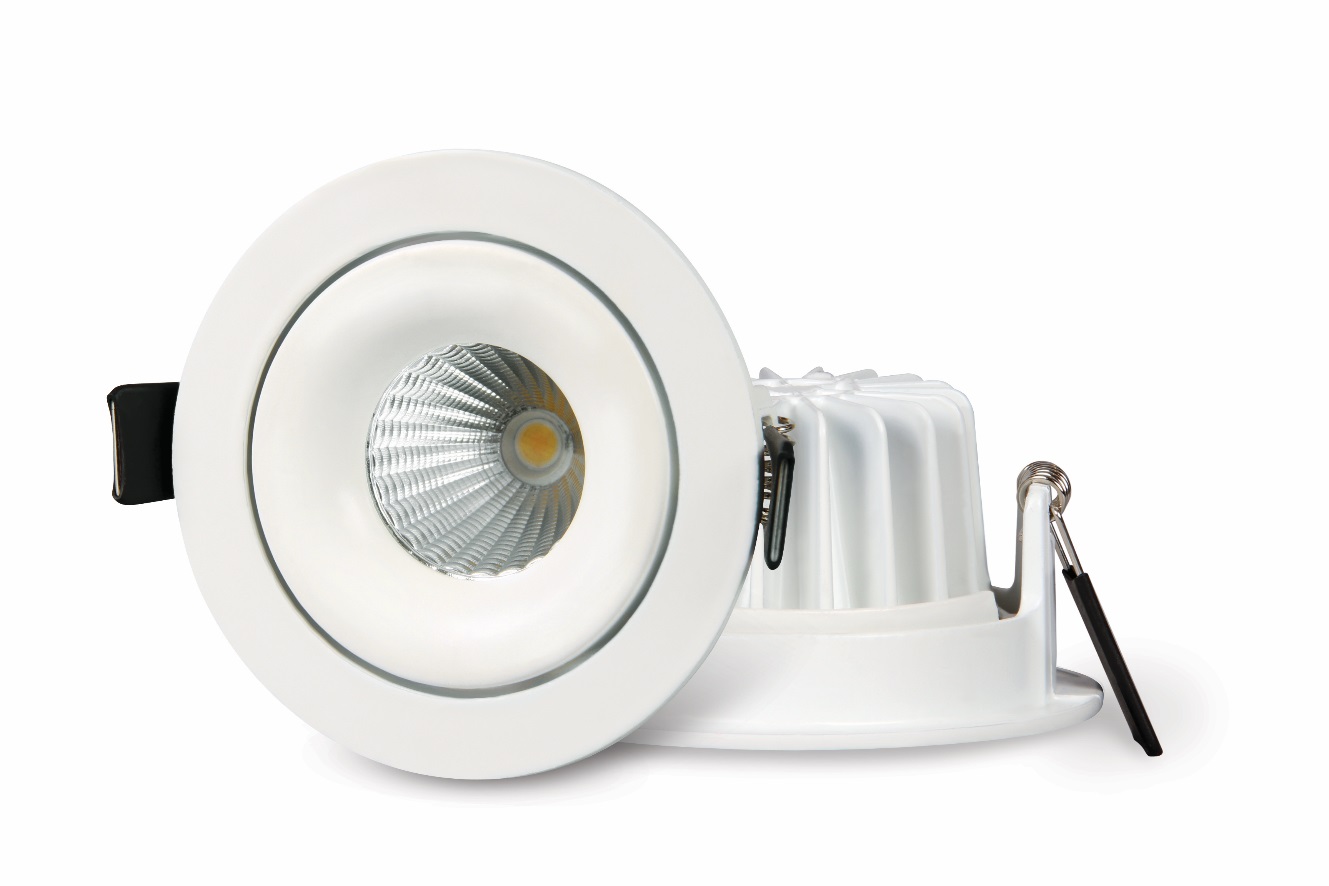 COB+ 7W
Philips
LED COB 7W Round
5000K: 59106/31/85
3000K: 59106/31/83
Essential
0x0.0W
included
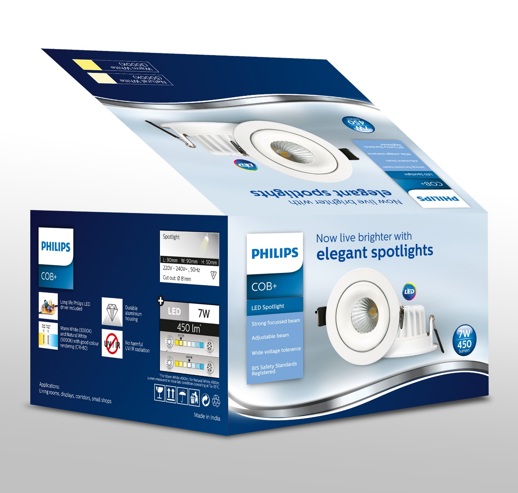 7
FAQs
Q: What is CCT?
A: CCT or color temperature refers to the hue of white light (ie. warm white, cool daylight).
CCT describes whether white light appears warm (reddish), neutral, or cool (bluish), based on the appearance of light emitted by a black body heated to various temperatures in degrees of Kelvin (K).  CCT is based on one’s own preference.

Q: Why is Philips products better in Color Consistency?
A: Philips has a strong process of LED selection (binning) that ensures that the CCT remains same for an SKU and there is no variation among stocks. This ensures that your home will always have uniform and even light within and across rooms.


Q: What is CRI?
A: CRI or color rendering is the ability of light to show the true colors of objects. CRI measures the ability of a light source to reproduce the colors of various objects faithfully in reference to an ideal light source. Philips offers above 80 CRI, creating  comfortable lighting environment, also a measure of product quality. 

Q: How to define a good LED downlight?
A: The first step to evaluate an LED DL is light efficacy,  or brightness:  Philips COBs provide up to 75 lumen/watt light efficacy, it is much brighter than traditional energy-saving lamps,  which provides only about 30 lumen/watt;  the second criteria is color performance, evaluated by our >80 color rendering index (CRI). Low-quality LED DL are potential fire hazards and thus pose a certain level of risk to users.  Quality assurance can be derived from certification and rigorous thermal tests. Philips is in full compliance with IEC60598 standard